Nadřazené dokumentace
a jejich aktualizace
PÚR ČR
Politika územního rozvoje ČR- aktuálně poslední Aktualizace č. 4 PÚR ČR- závazná od 1. 9. 2021 pro ZÚR, ÚPD a rozhodování v území- obsahuje 23 republikových priorit- vymezuje specifické oblasti- vymezuje plochy a koridory dopravní a technické infrastruktury
Strana 2
PÚR ČR
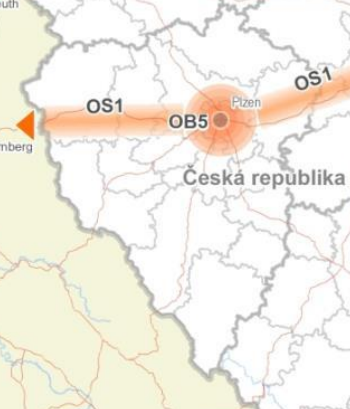 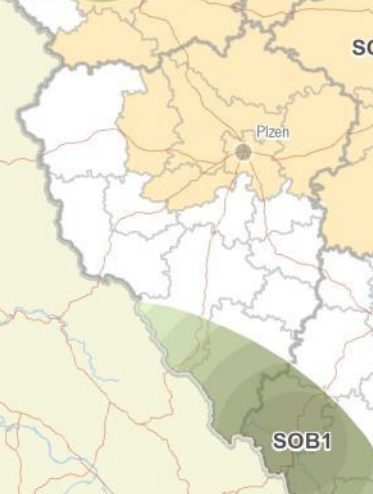 Strana 3
PÚR ČR
Úkoly pro územní plánování v SOB 9

V rámci územně plánovací činnosti kraje a koordinace územně plánovací činnosti obcí:

vytvářet územní podmínky pro podporu přirozeného vodního režimu v krajině a zvyšování jejích retenčních a akumulačních vlastností
vytvářet územní podmínky pro revitalizaci a renaturaci vodních toků a niv a pro obnovu ostatních vodních prvků v krajině
vytvářet územní podmínky pro hospodaření se srážkovými vodami v urbanizovaných územích
vytvářet územní podmínky pro zvyšování odolnosti půdy vůči větrné a vodní erozi
vytvářet územní podmínky pro rozvoj a údržbu vodohospodářské infrastruktury, pro zabezpečení požadavků na dodávky vody v období nepříznivých hydrologických podmínek, 
pro řešení problematiky sucha využívat zejména územní studie krajiny.
Strana 4
PÚR ČR
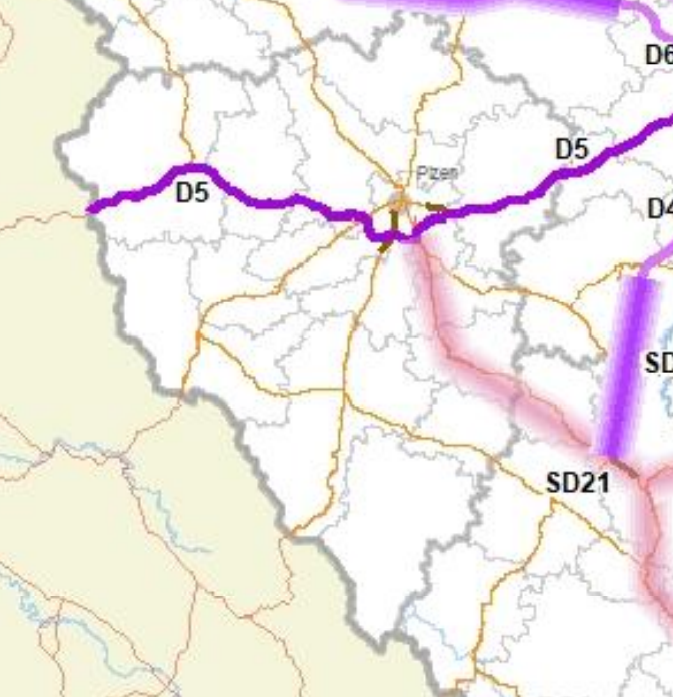 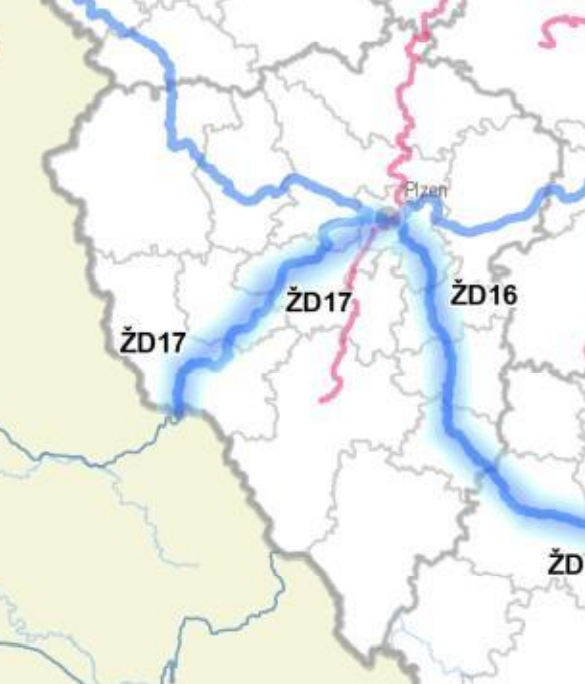 Strana 5
PÚR ČR
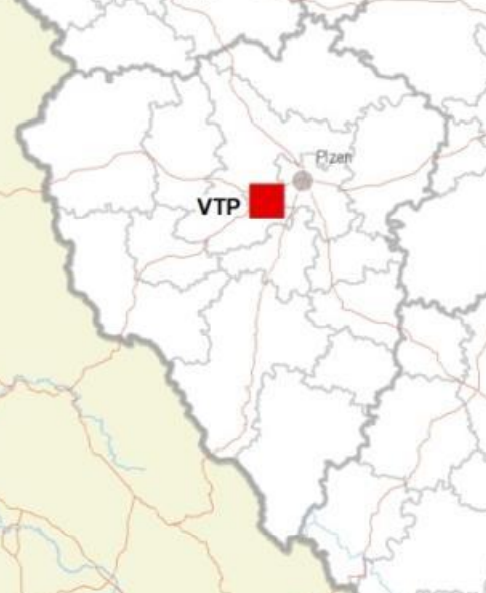 veřejný terminál s vazbou na logistická centra
Strana 6
PÚR ČR
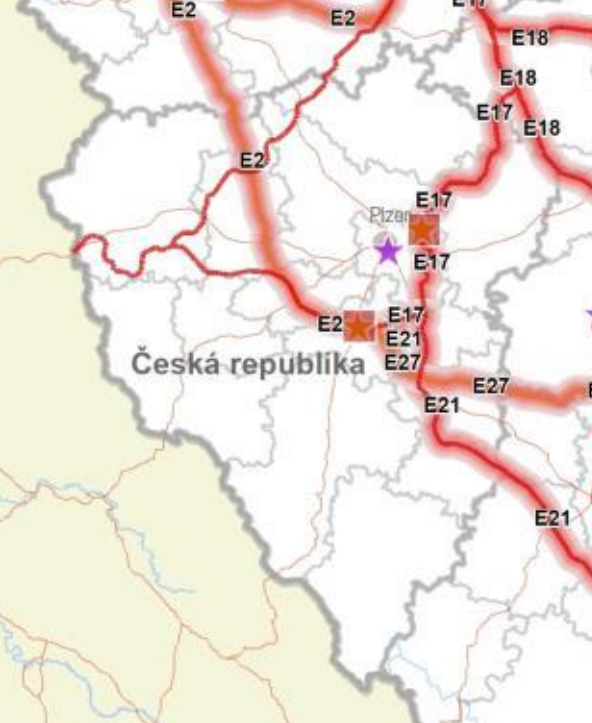 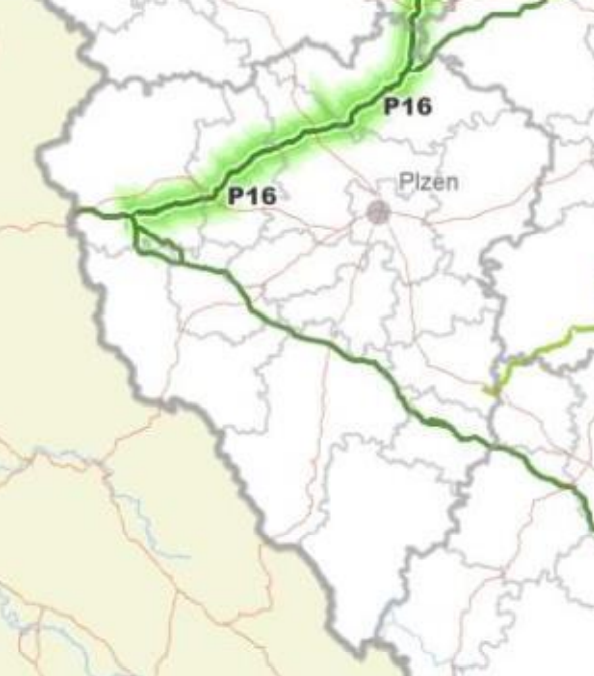 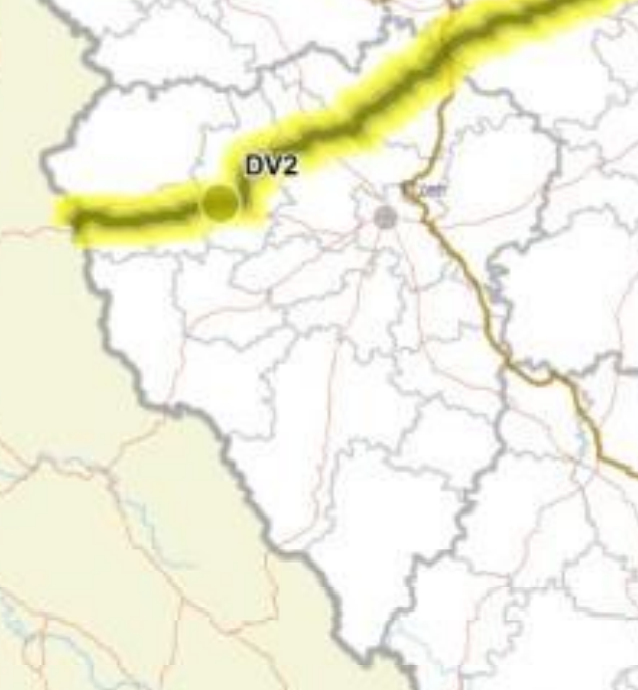 nové záměry pro převzetí do ZÚR a ÚP
E27 – ZVN 400 kV Přeštice - Milín
Strana 7
PÚR ČR
Zpráva o uplatňování – do 30. 6. 2023 předložit Vládě ČR
připomínkování veřejnosti cca březen 2023


Aktualizace č. 6
na základě usnesení Vlády ČR ze dne 14. 7. 2022
řeší se VD Skalička na rozhraní Zlínského a Olomouckého kraje
termín předložení ke schválení Vládě ČR červen 2023
Strana 8
ÚRP
Územní rozvojový plán

pořizuje a vydává MMR
zpracovává UUR
plán – převzít nepřezkoumatelné záměry ze ZÚR
problémy s ministerstvy

ačkoliv dosud není zpracován, je třeba vyhodnotit


§ 96b odst. 3 ve spojení s § 2 odst. 1 písm. p)
Strana 9
ZÚR PK
Zásady územního rozvoje PK

pořizuje KÚPK, vydává Zastupitelstvo PK
již od roku 2008 nahrazují ÚP VÚC

1. aktualizace 2014
2. aktualizace 2018
4. aktualizace 2019

12. 2. 2018 Zastupitelstvo PK schválilo Zprávu o uplatňování
slouží jako zadání pro Aktualizaci č. 3

problémy se zpracovatelem

1. 11. 2021 proběhlo společné jednání
připomínky
stanoviska – MZe, MO
Strana 10
A3 ZÚR PK
Přehled změn

vypouští se místní/realizované záměry

dopravní – VRT, silniční obchvaty, železnice

technická – plynovody, nové zdvojení VVN

centra osídlení

krajiny a jejich cílové charakteristiky

sucho
Strana 11
A3 ZÚR PK
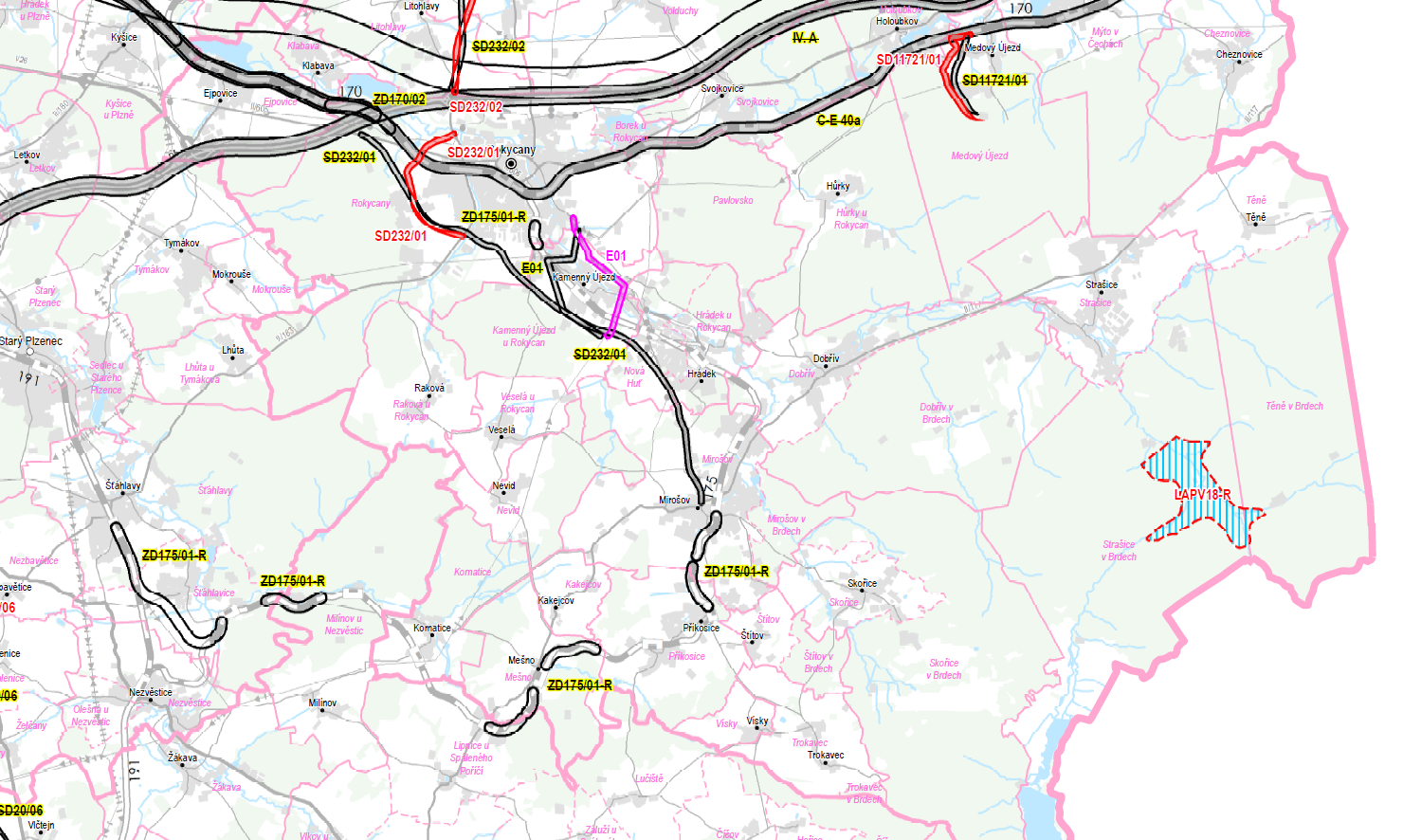 Strana 12
A3 ZÚR PK
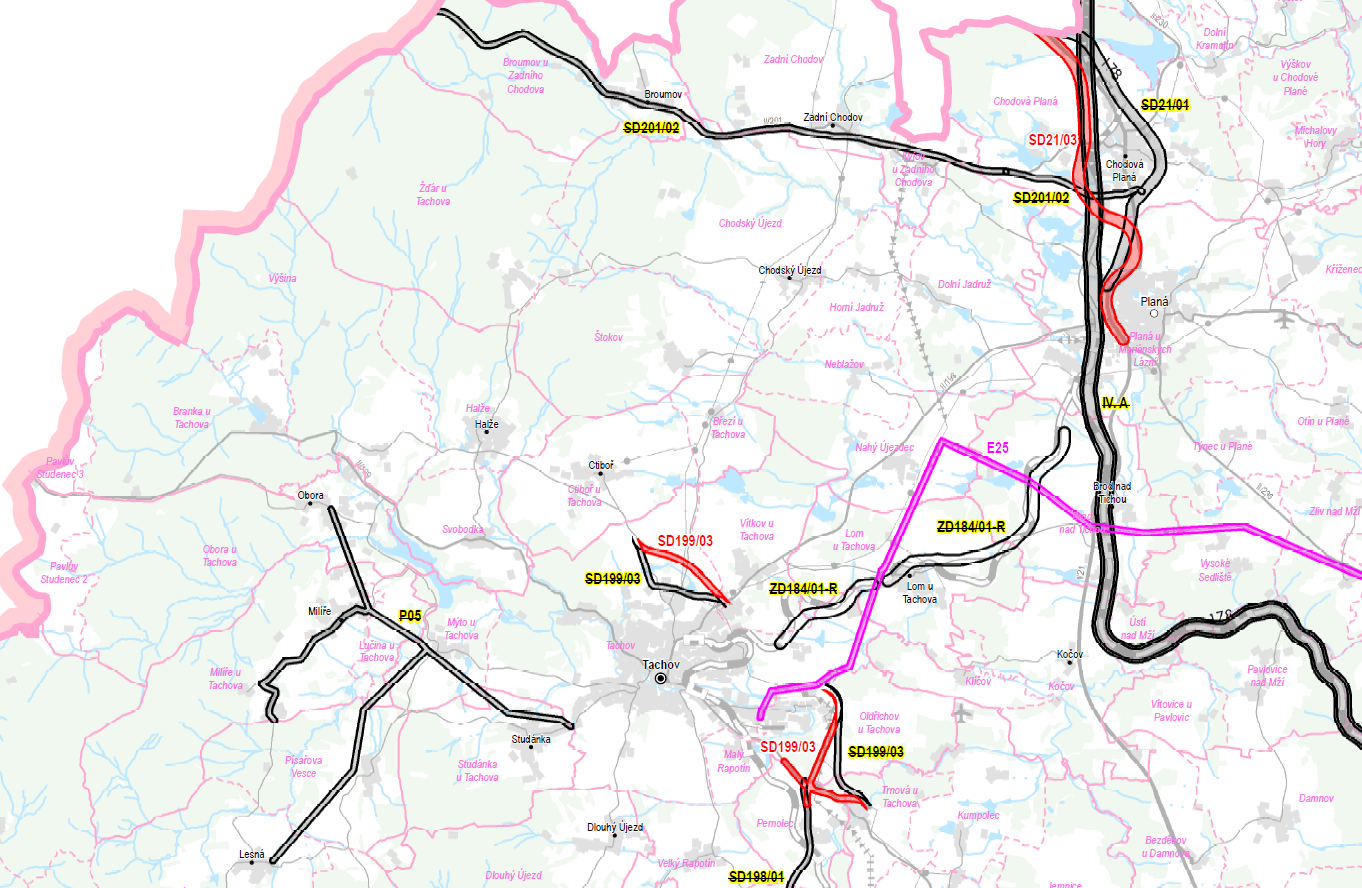 Strana 13
A5 ZÚR PK?
„vlastní“ podnět na vytvoření podmínek pro umístění Gigafactory               v areálu letiště Líně

problémy s dopravní a technickou infrastrukturou

postoj MO, Rady PK a Zastupitelstva PK

stanovisko Vlády ČR č. 879/2022– MO nevyhlásilo nepotřebnost, úkol najít náhradní lokalitu
Strana 14
A6 ZÚR PK
§ 42 odst. 3 SZ – krajský úřad předloží upravený návrh Zprávy o uplatňování Zastupitelstvu PK

řeší dílčí problémy neřešené v A3 ZÚR PK

malé úpravy na silniční síti

větší úpravy ve vymezování ÚSES

revize rozvojových zón

(nový vodovod?)

termín pro připomínky do 20. 11. 2022
Strana 15
Děkuji za pozornost
Bc. Josef Velíšek
Odbor regionálního rozvoje
Krajský úřad Plzeňského kraje